Why American Literature?
Roger Liu
[Speaker Notes: NOTE:
To change the  image on this slide, select the picture and delete it. Then click the Pictures icon in the placeholder to insert your own image.]
MaskBy Cheryl A. Rice
Cowboy, Ninja, Terrorist -
you can play any role you like
in your fashion mask of choice.
The interwebs are flooded with ads,
your favorite band, TV show, cartoon persona
quickly printed on a nylon sling
contoured to enclose your jaw, your mouth,
the all-important nose,
source of all knowledge
of this vine-ripened disease.
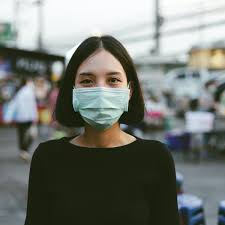 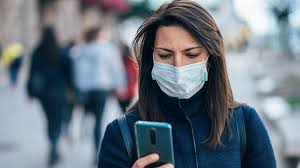 MaskBy Cheryl A. Rice
I hesitate to commemorate the trend,
don’t think of it as fashion,
but a horror show with no finale,
necessary evil, like soap or daylight.
The calendar and my inked-in plans
mocks me from above a desk
I may never see again.
I hover over a laptop,
perform a mockery of my former tasks,
wear a mask myself of despair, confusion,
pause.
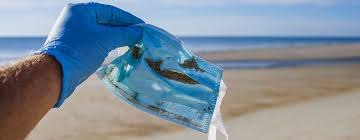 Plan for today
Let’s get to know each other
“How much do you know about American literature” game
Why do you take this course?
Why do we study American literature in Taiwan?
Syllabus and website
Choose one of the two videos to watch at home
Let’s get to know each other
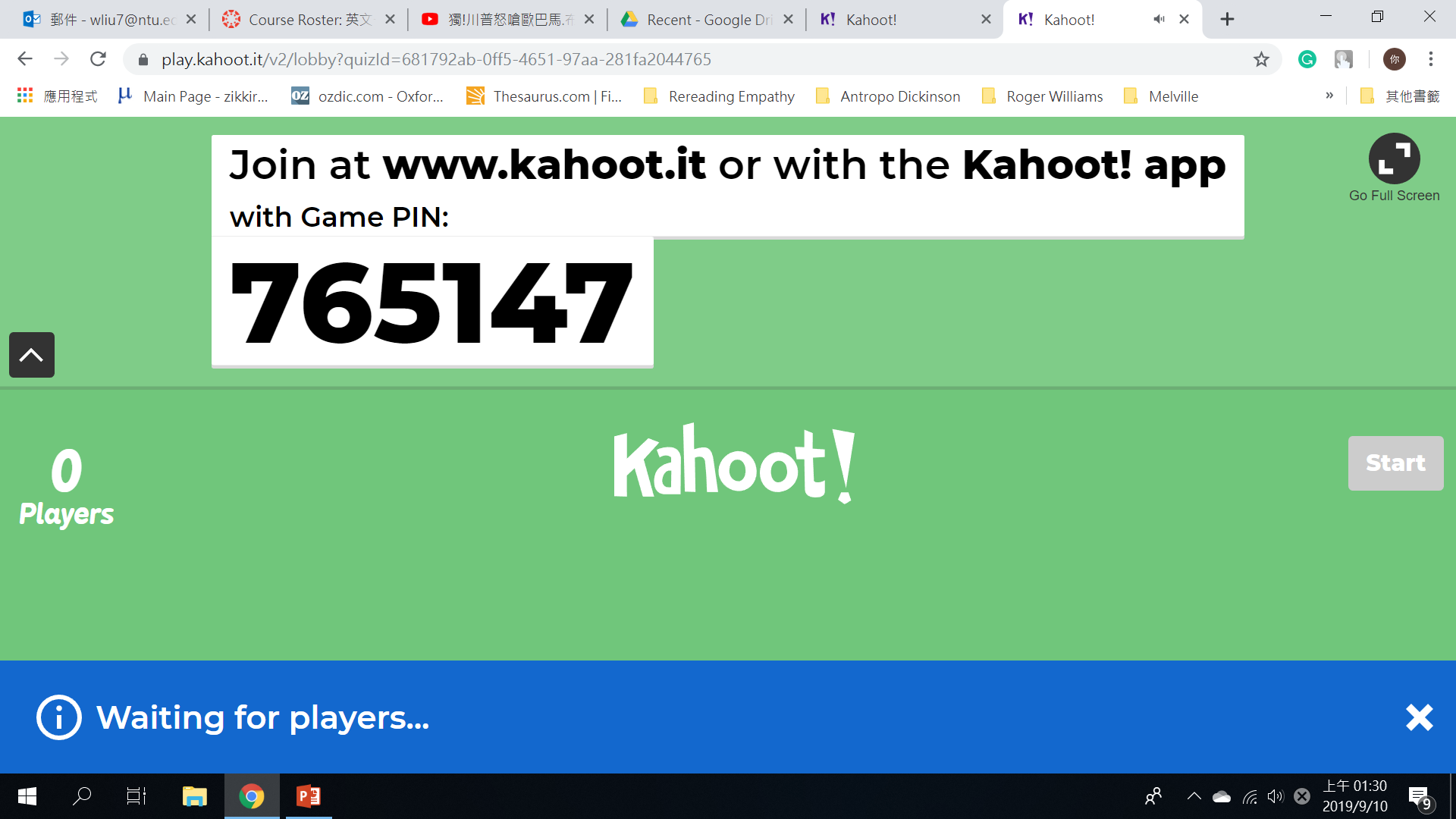 Let’s get to know each other
Put your nickname here
Use your real name if you want to add the class
Let’s get to know each other
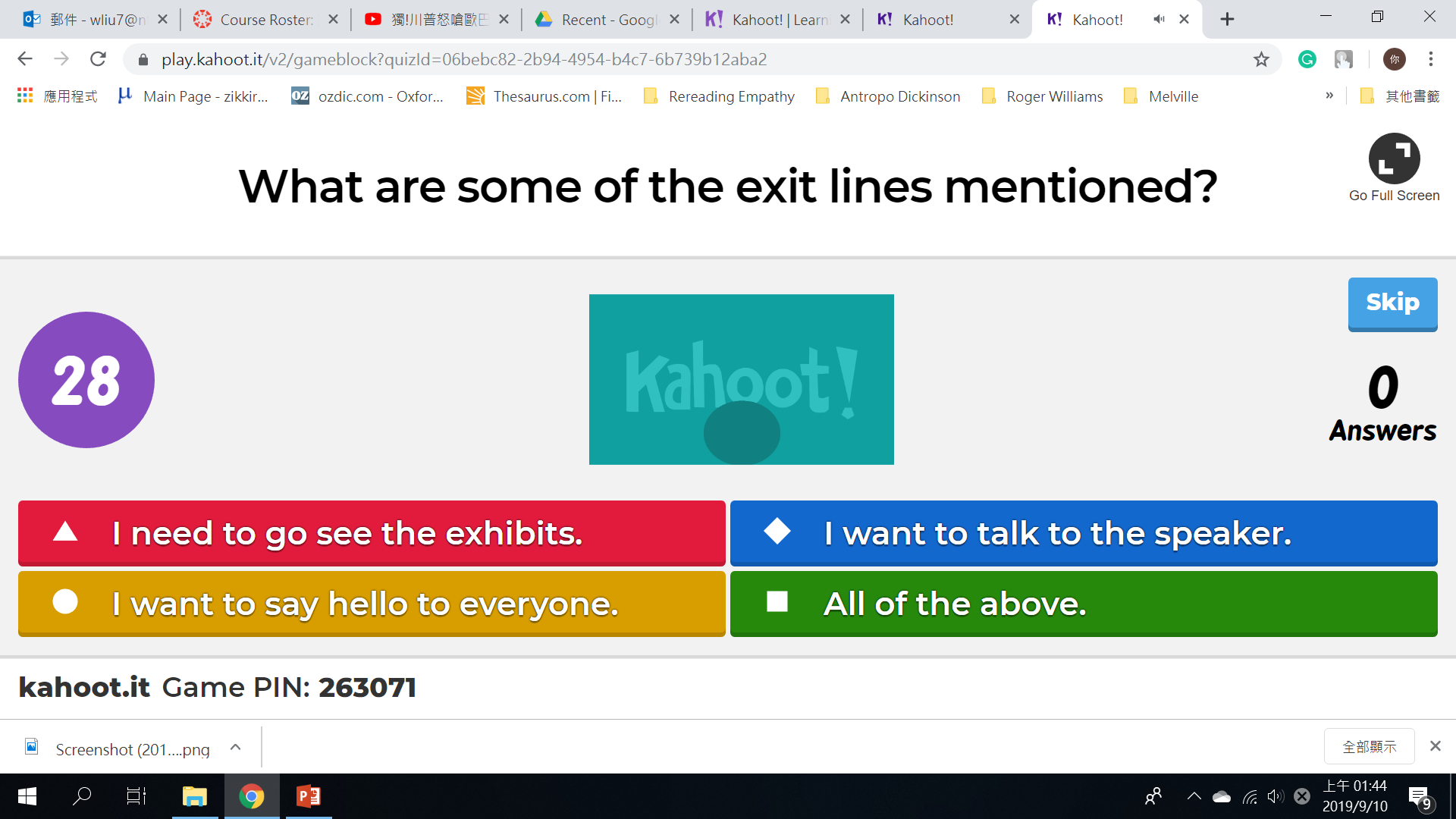 Game Time: Name Game
Step 1: Get in two large groups
Step 2: Give yourself a name with alliteration (example: Ridiculous Roger)
Step 3: Choose the first person, who says “Hi, everyone, I am Ridiculous Roger”
Step 4: Second person says  “Hello Ridiculous Roger, I am Deadly Dan.”
Step 5: Third person says “Hello Ridiculous Roger and Deadly Dan, I am joking Jenny.”
Game Time: Ball Catch
Step 1: Get into a big circle
Step 2: Call your target (example: Hello Deadly Dan) and throw the ball at him.
Step 3: Your target catch the ball and repeat step 2.
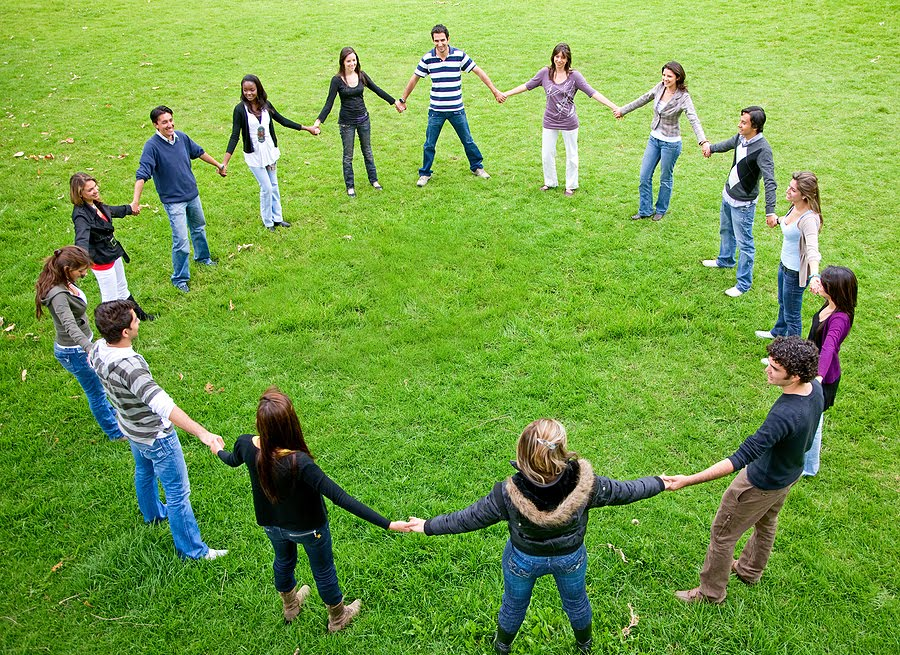 How much do you know about Am. Lit.?
How much do you know about Am. Lit.?
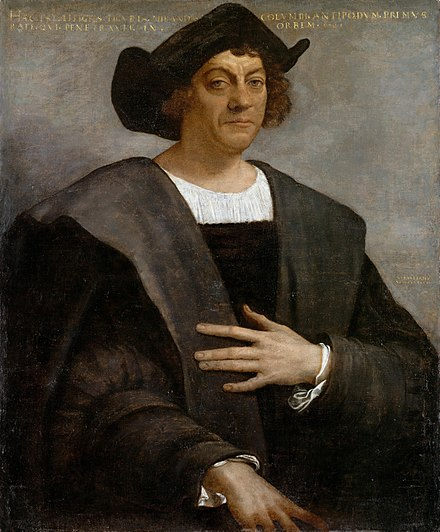 Christopher Columbus (1451-1506)
How much do you know about Am. Lit.?
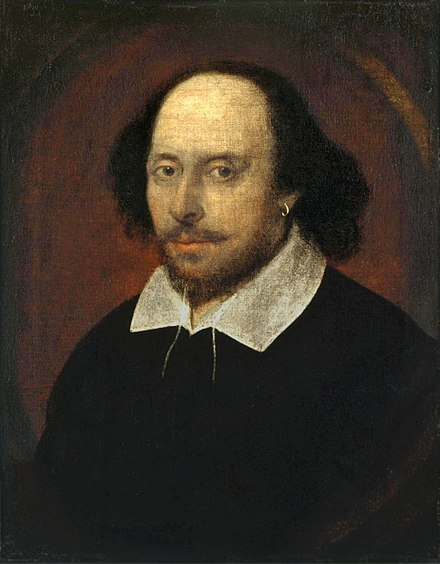 William Shakespeare (1564-1616)
How much do you know about Am. Lit.?
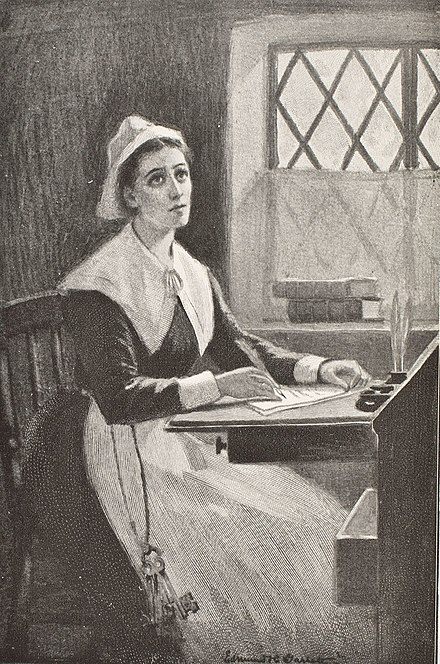 Anne Bradstreet (1612-1672)
How much do you know about Am. Lit.?
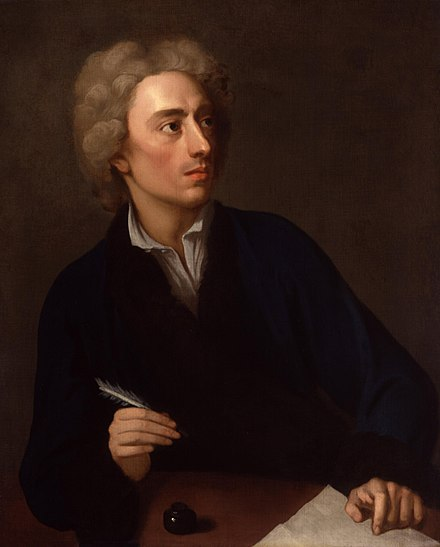 Alexander Pope (1688-1744)
How much do you know about Am. Lit.?
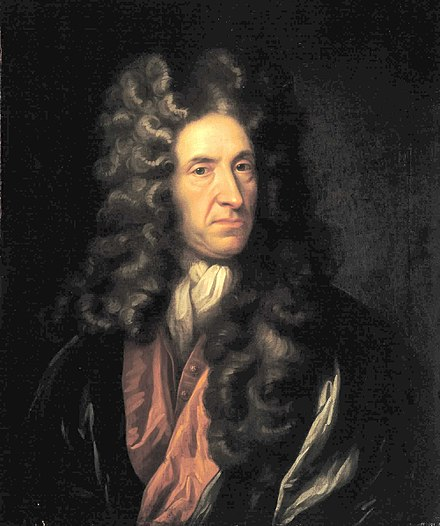 Daniel Defoe (1660-1731)
How much do you know about Am. Lit.?
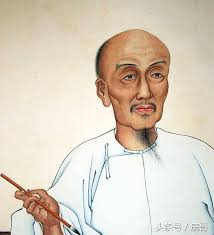 Cao Xueqin (1715-1763)
How much do you know about Am. Lit.?
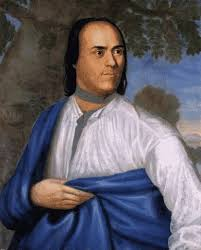 Samson Occom (1723-1792)
How much do you know about Am. Lit.?
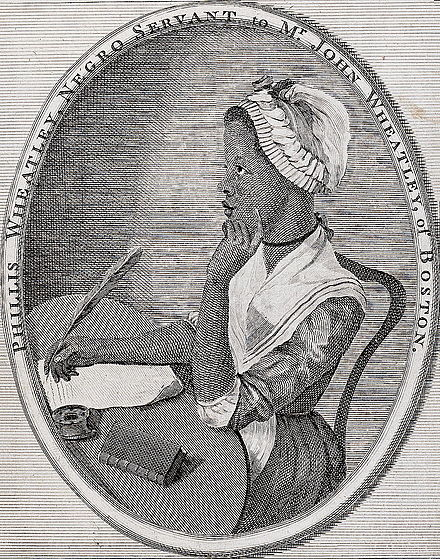 Phillis Wheatley (1753-1784)
How much do you know about Am. Lit.?
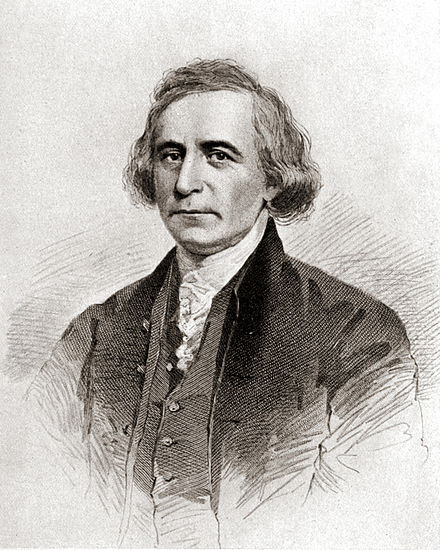 Philip Freneau (1752-1832)
How much do you know about Am. Lit.?
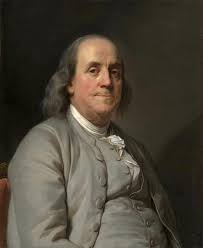 Benjamin Franklin (1706-1790)
How much do you know about Am. Lit.?
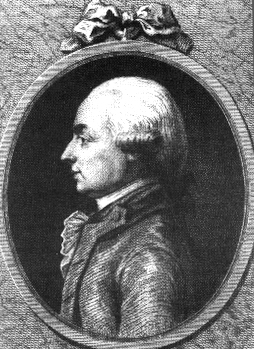 J. Hector St. John de Crèvecœur (1735-1813)
How much do you know about Am. Lit.?
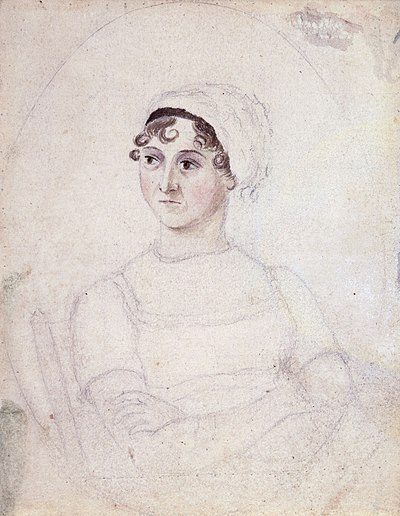 Jane Austen (1775-1817)
How much do you know about Am. Lit.?
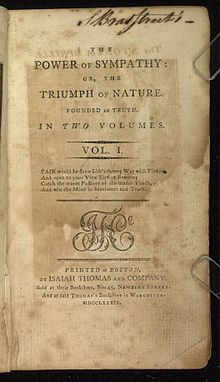 William Hill Brown (1765-1793)
How much do you know about Am. Lit.?
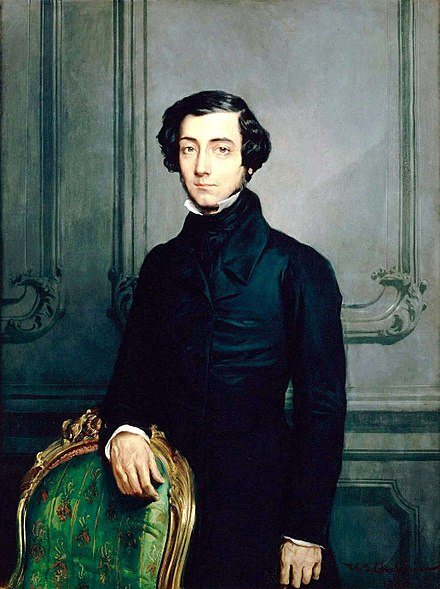 Alexis de Tocqueville (1805-1859)
How much do you know about Am. Lit.?
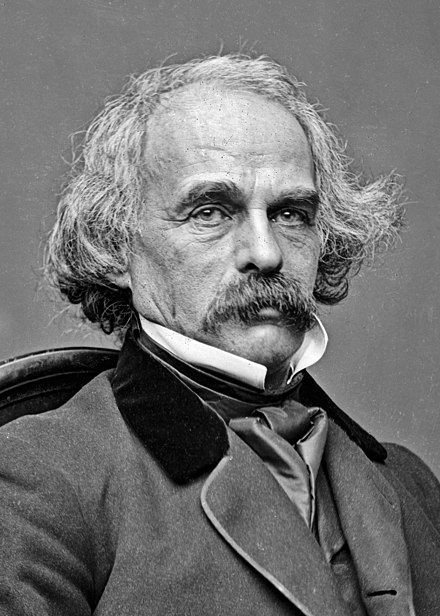 Nathaniel Hawthorne (1804-1864)
How much do you know about Am. Lit.?
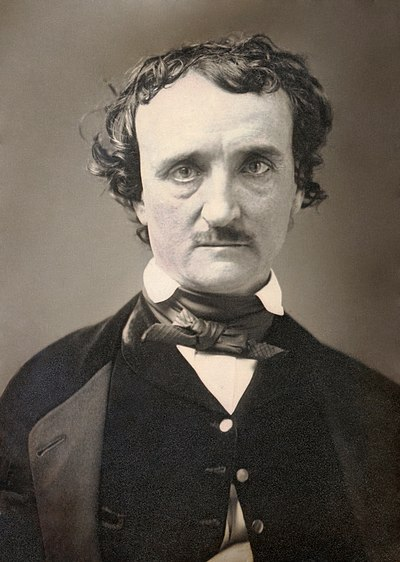 Edgar Allen Poe (1809-1849)
How much do you know about Am. Lit.?
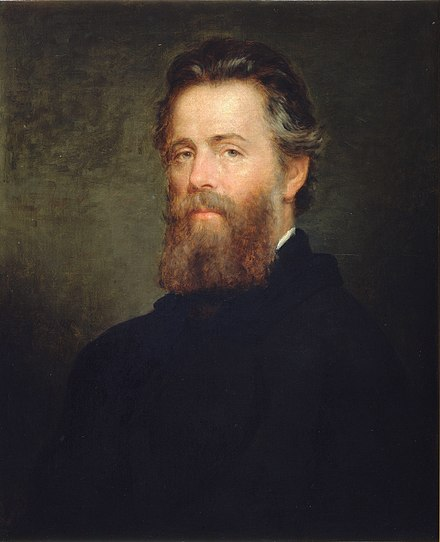 Herman Melville (1819-1891)
How much do you know about Am. Lit.?
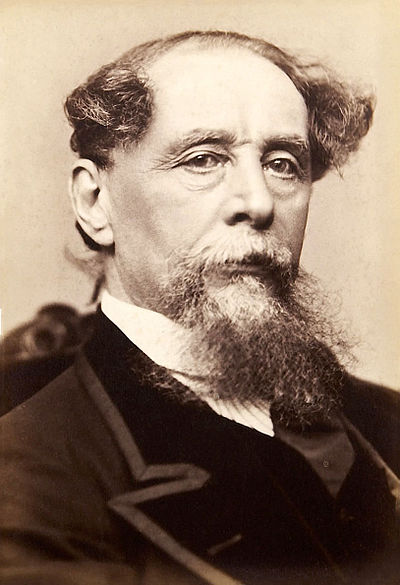 Charles Dickens (1812-1870)
How much do you know about Am. Lit.?
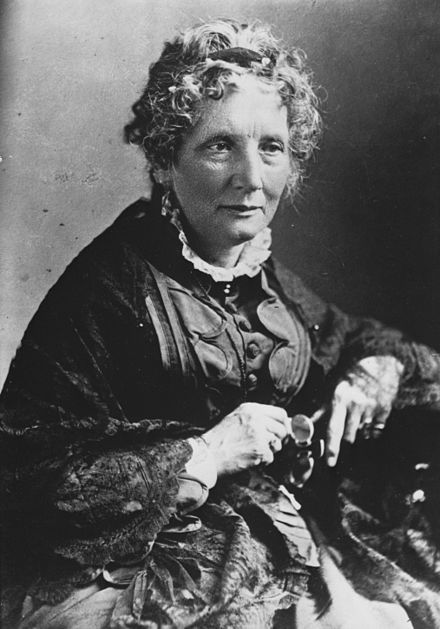 Harriet Beecher Stowe (1811-1896)
How much do you know about Am. Lit.?
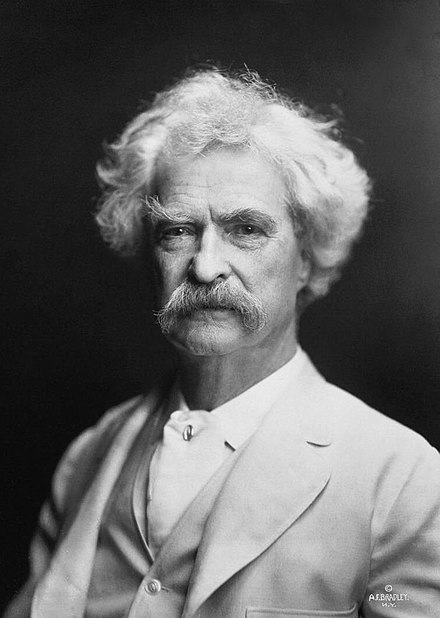 Mark Twain (1835-1910)
How much do you know about Am. Lit.?
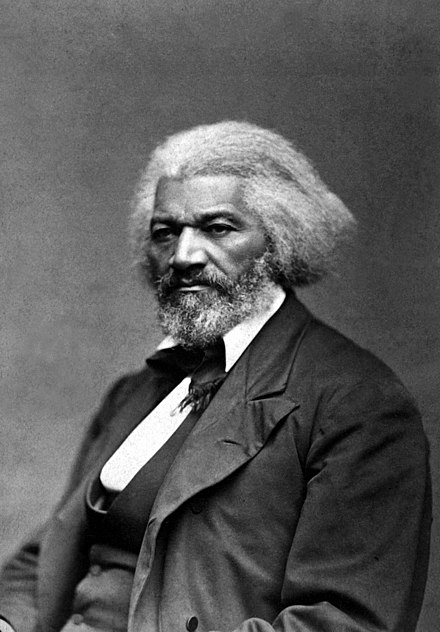 Frederick Douglass (1818-1895)
How much do you know about Am. Lit.?
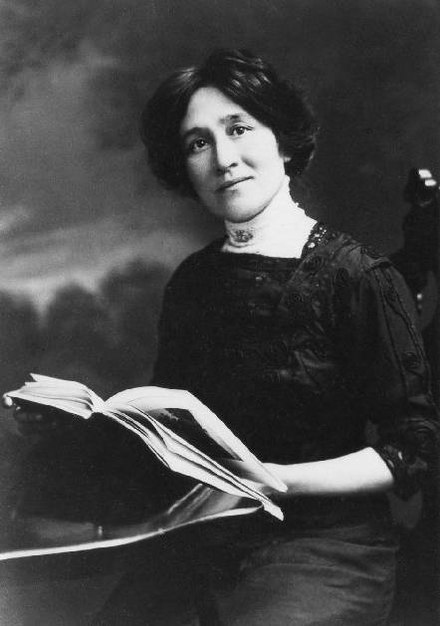 Sui Sin Far (1865-1914)
How much do you know about Am. Lit.?
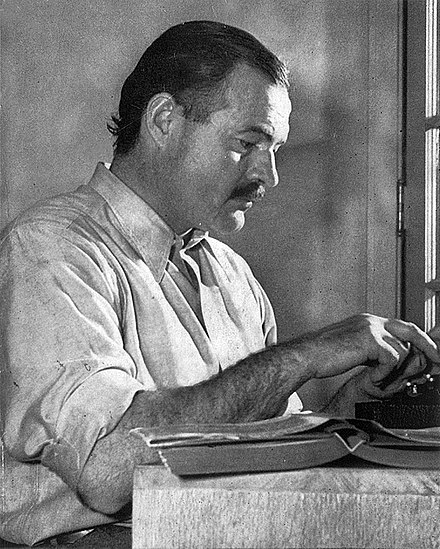 Ernest Hemingway (1899-1961)
How much do you know about Am. Lit.?
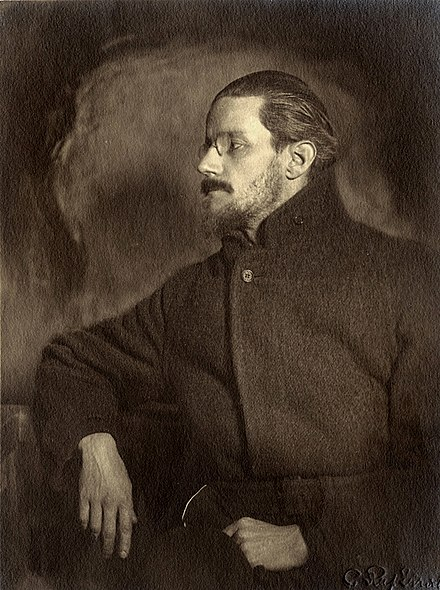 James Joyce (1882-1941)
How much do you know about Am. Lit.?
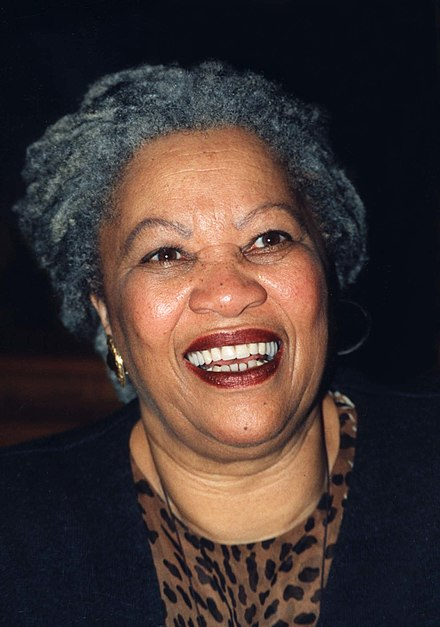 Toni Morrison (1931-2019)
How much do you know about Am. Lit.?
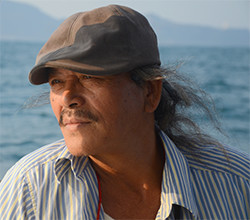 Syaman Rapongan (1957-)
How do you take this course?
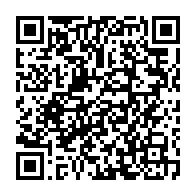 Why do we study Am. Lit. in Taiwan?
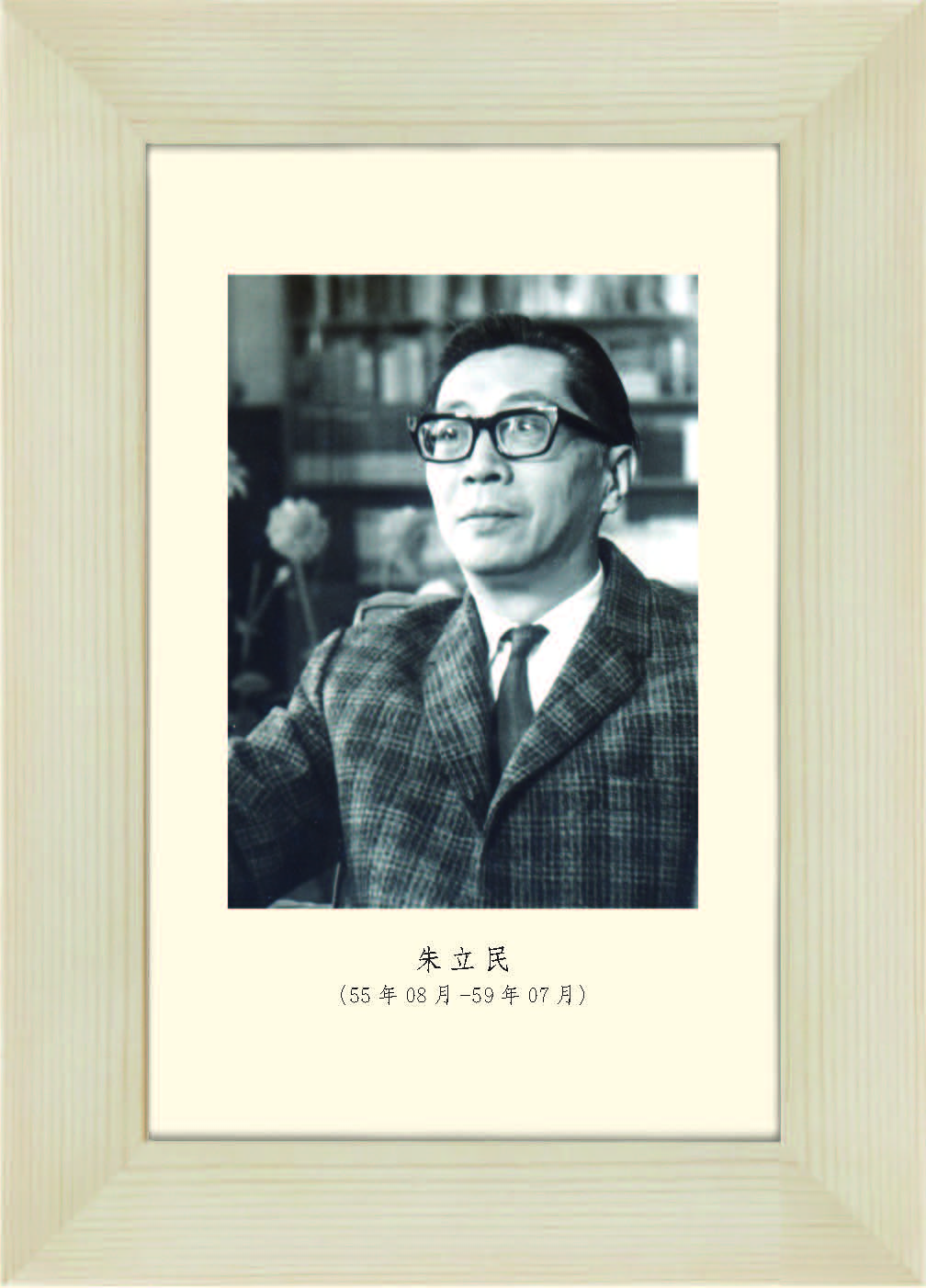 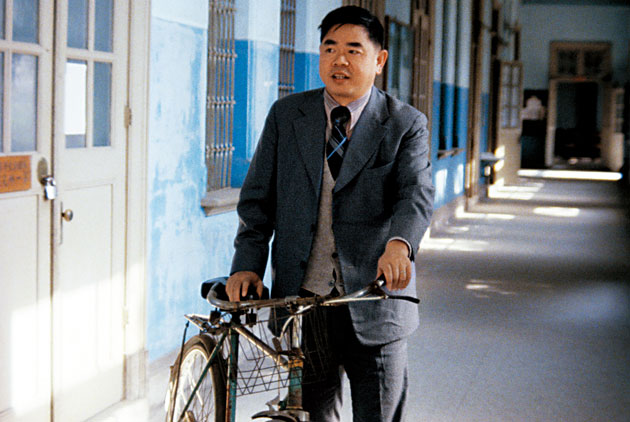 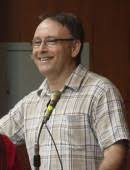 New Criticism and Value in Taiwanese
College English
Why do we study Am. Lit. in Taiwan?
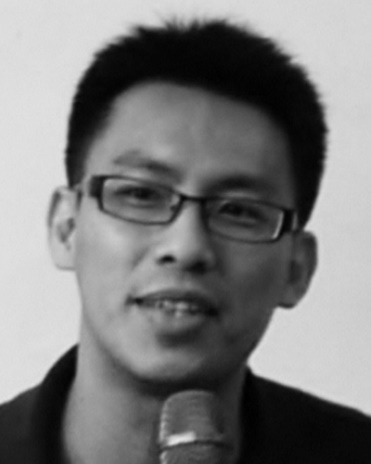 Teaching American Studies in Taiwan: Military Bases and the Paradox of Peace and Security in East Asia
Syllabus
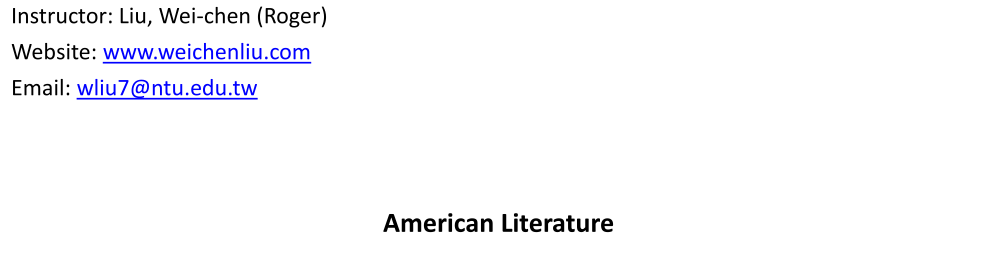 Syllabus
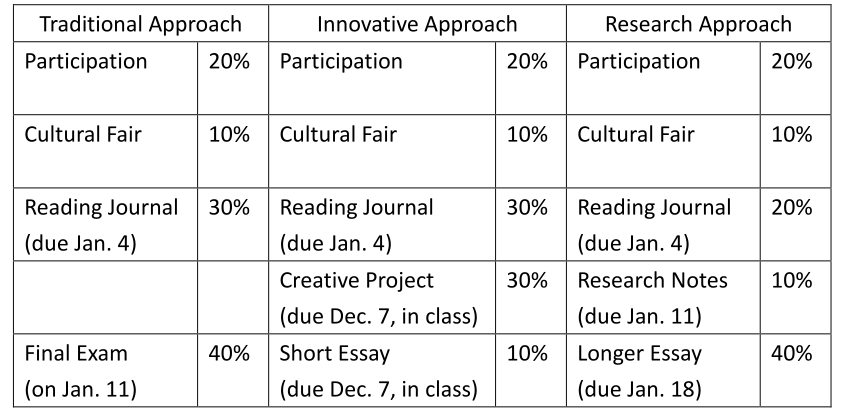 Syllabus
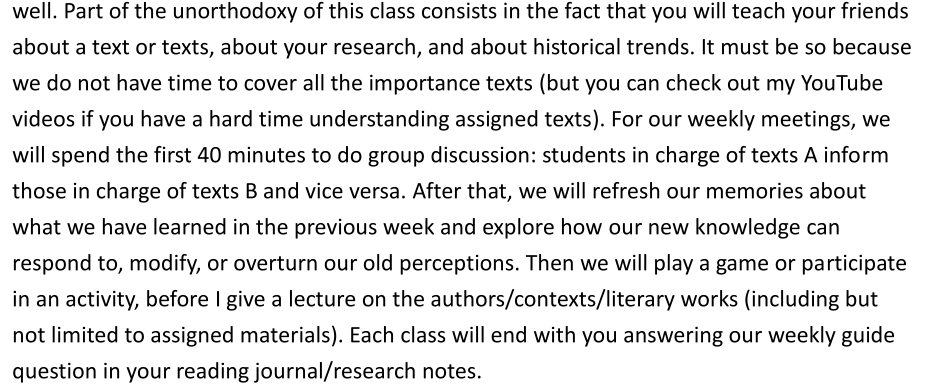 Syllabus
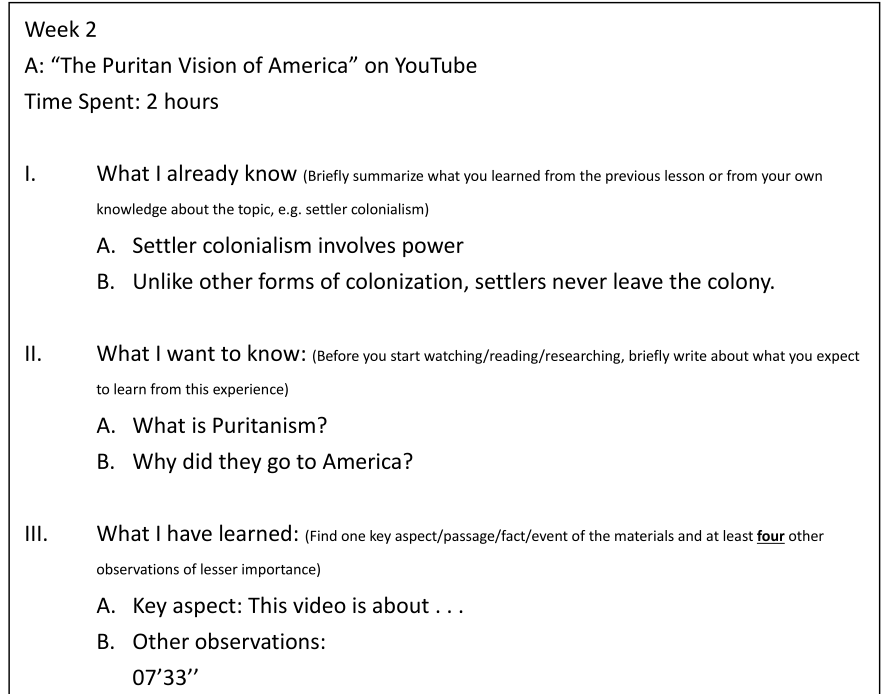 Syllabus
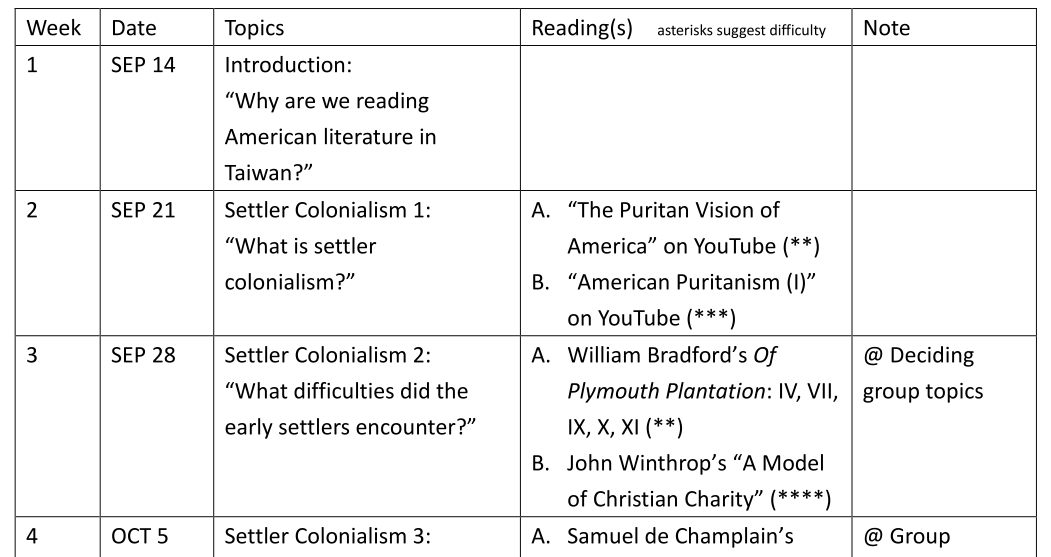 Website
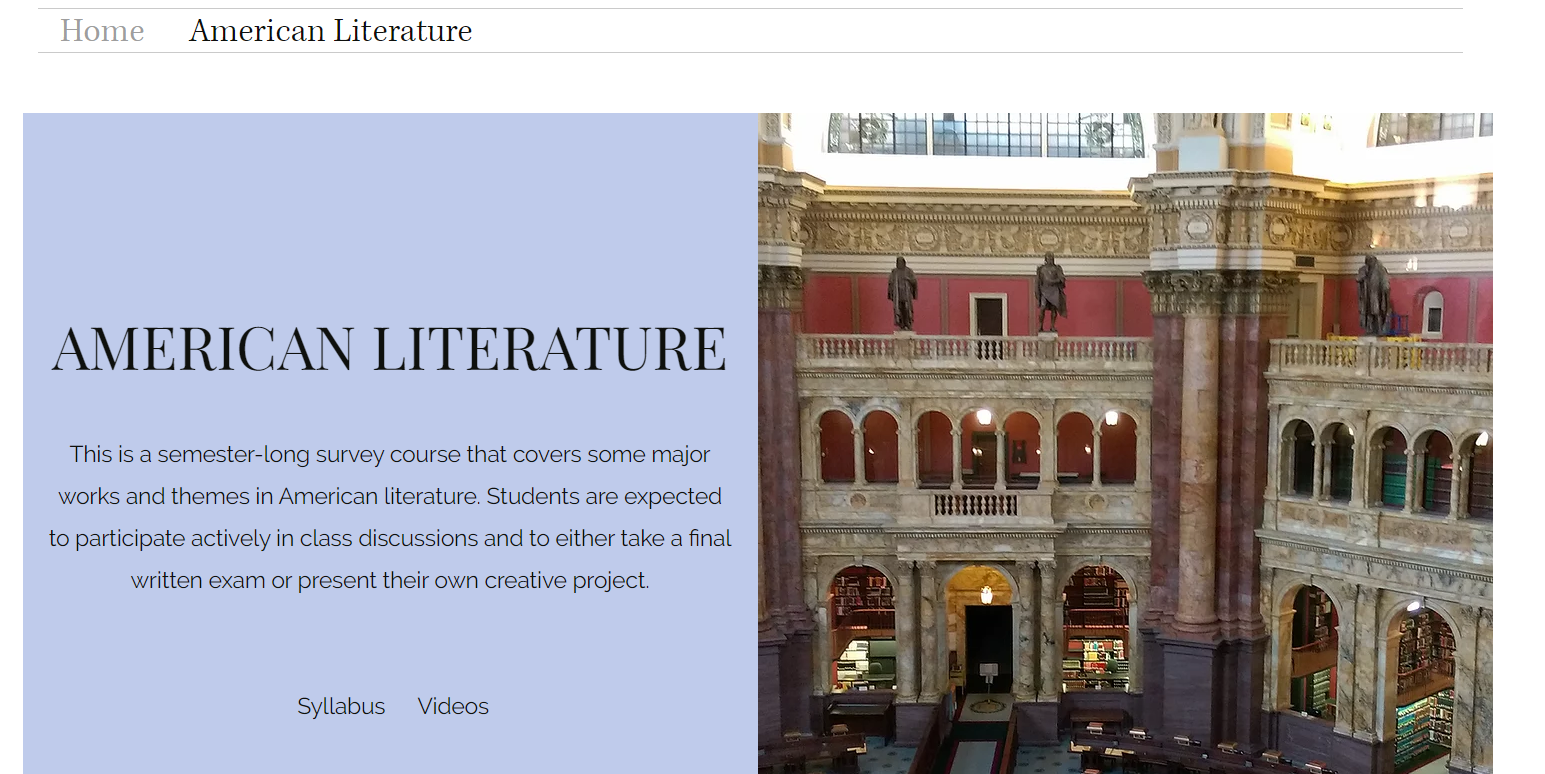 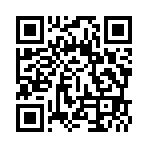 Two videos
The Puritan Vision of America
By Barry Wood (U. of Houston)

Target audience: For those who know little about the history of the Reformation (a religious movement 宗教改革)
Theme: Puritans are a deeply religious group
Advantages: It covers two texts that we are going to read, Bradford’s and Winthrop’s.
32:37 acoustic shock
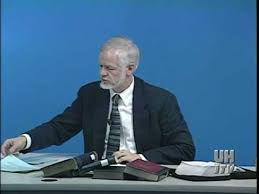 Two videos
American Puritanism (I)
By Cyrus Patell (New York U.)

Target audience: For those who want to know about Puritan theological views
Theme: Puritan writings rely heavily on biblical types.
Advantages: It teaches you how to carefully read Puritan texts.
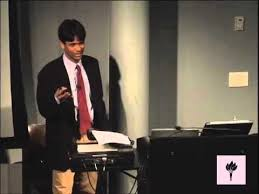